ES Unit 11                                                5/23/16
Lesson 6
SWBAT identify the advantages and disadvantages of using solar energy and wind power.Do Now:What are two disadvantages of nuclear power?What is the controversy surrounding Yucca mountain?
Week Ahead
Thurs/Fri: Project with sub
Tues (5/31): Unit 11 Exam
Agenda for today:
Lecture
Videos!
Reading
Solar Power
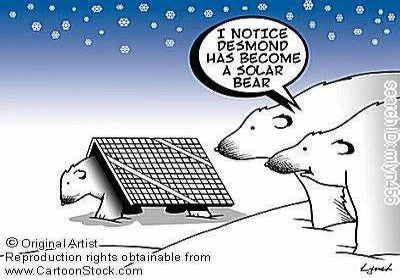 World availability of solar energy
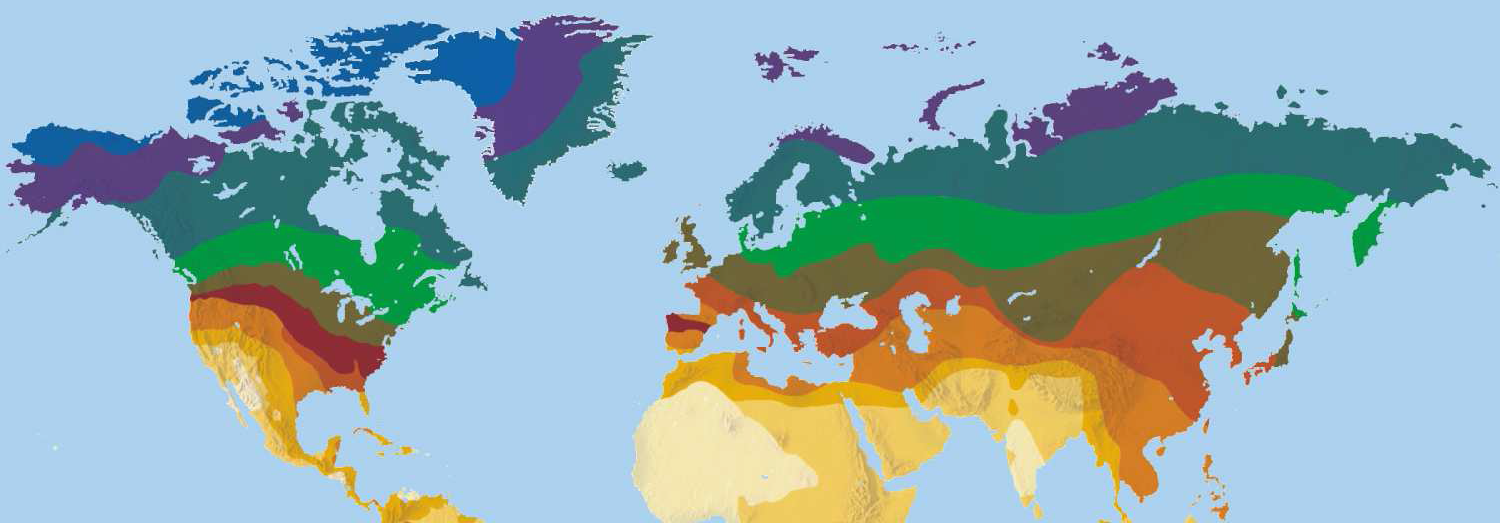 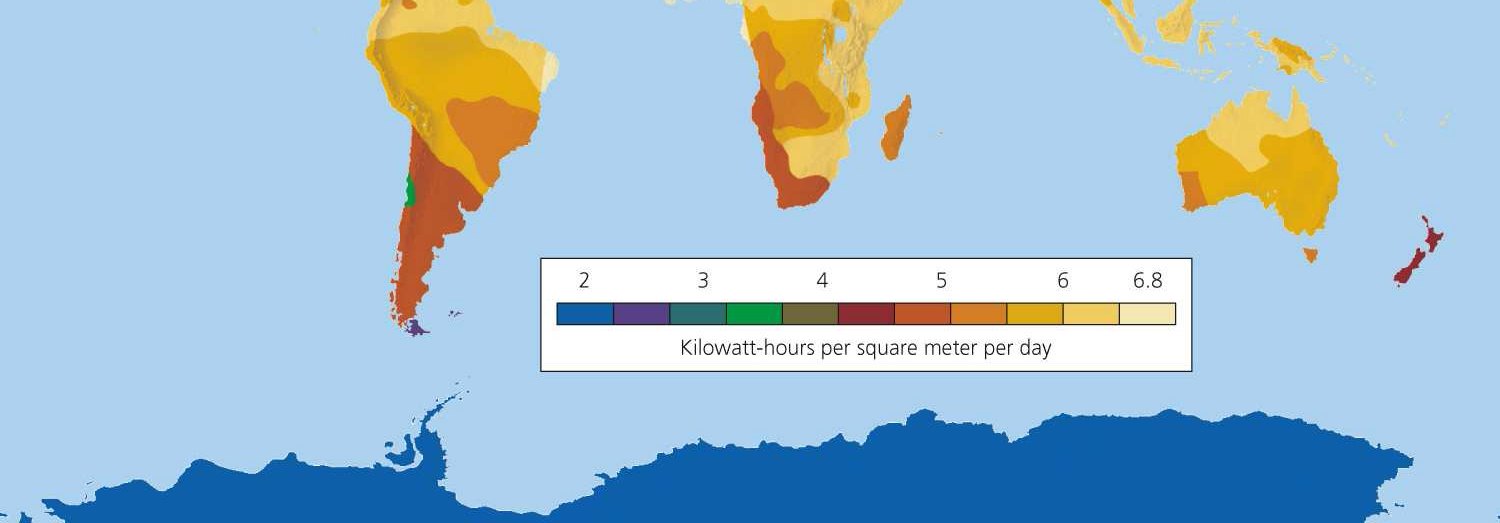 Solar Thermal Systems
Collects sunlight to boil water generates hot water
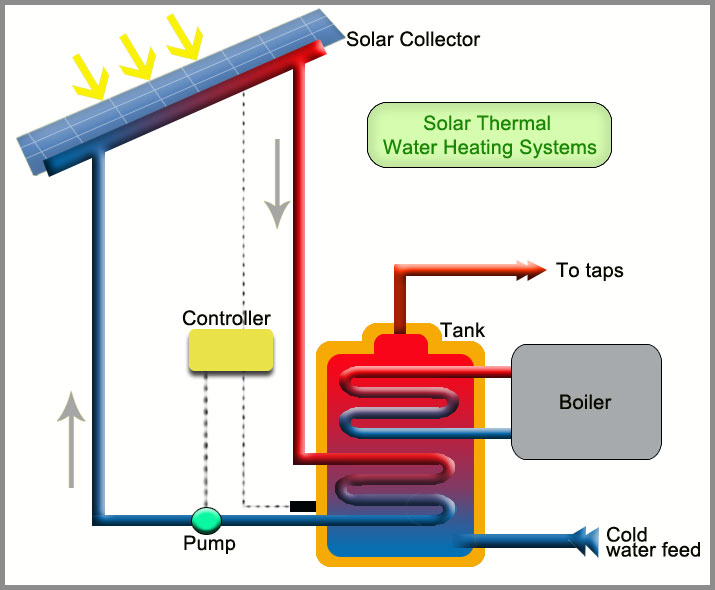 Photovoltaic Cells
Use sunlight to produce electricity
Sunlight hits cells and releases electrons into wires.
Fastest growing source of energy in the world.
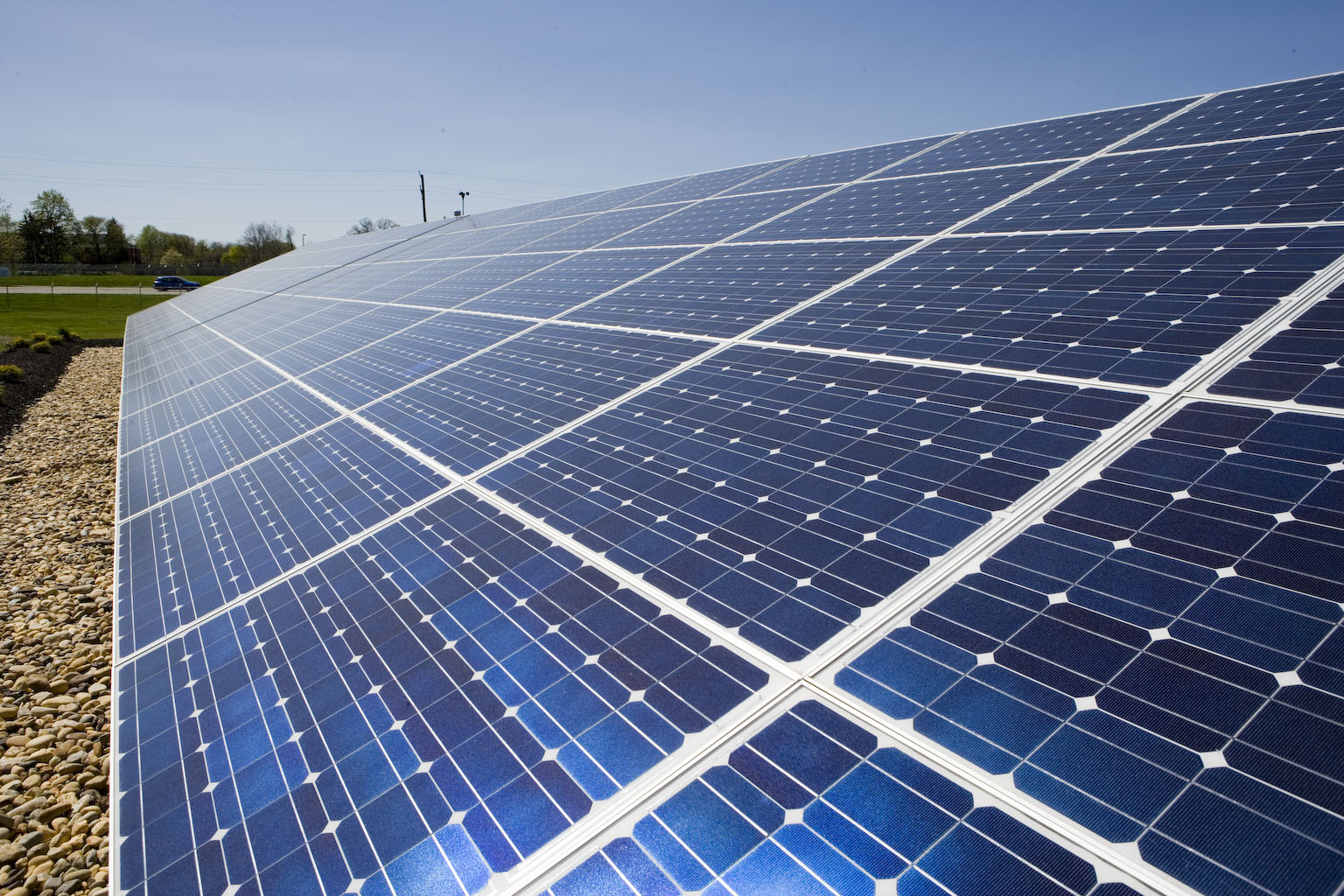 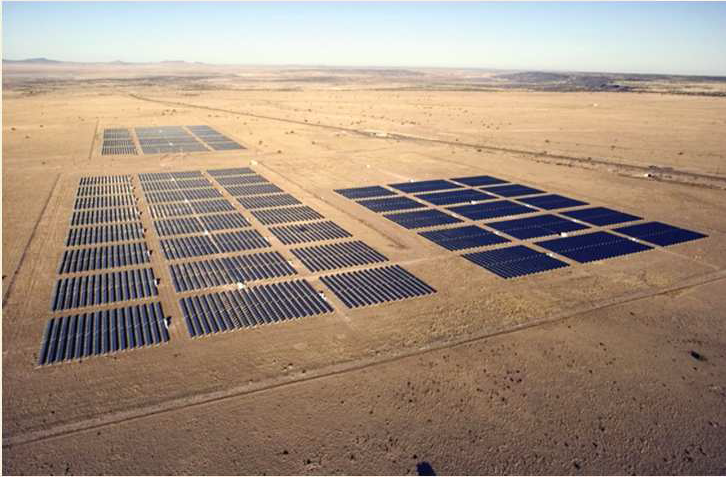 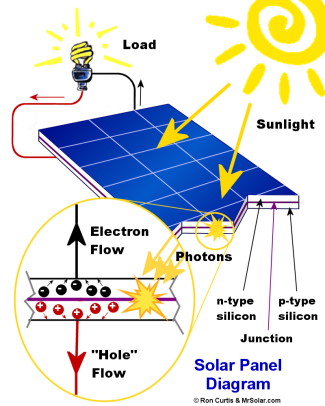 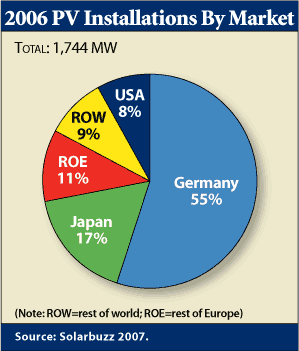 Advantages
No emission of CO2 and other pollutants
Easy to install
Competitive cost for newer cells
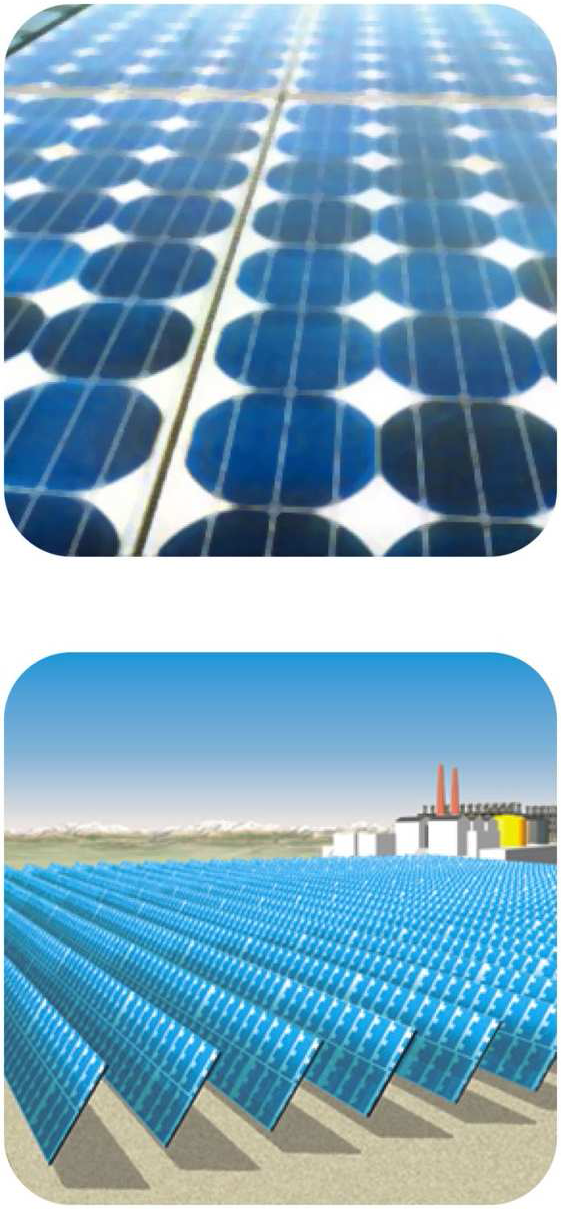 Disadvantages
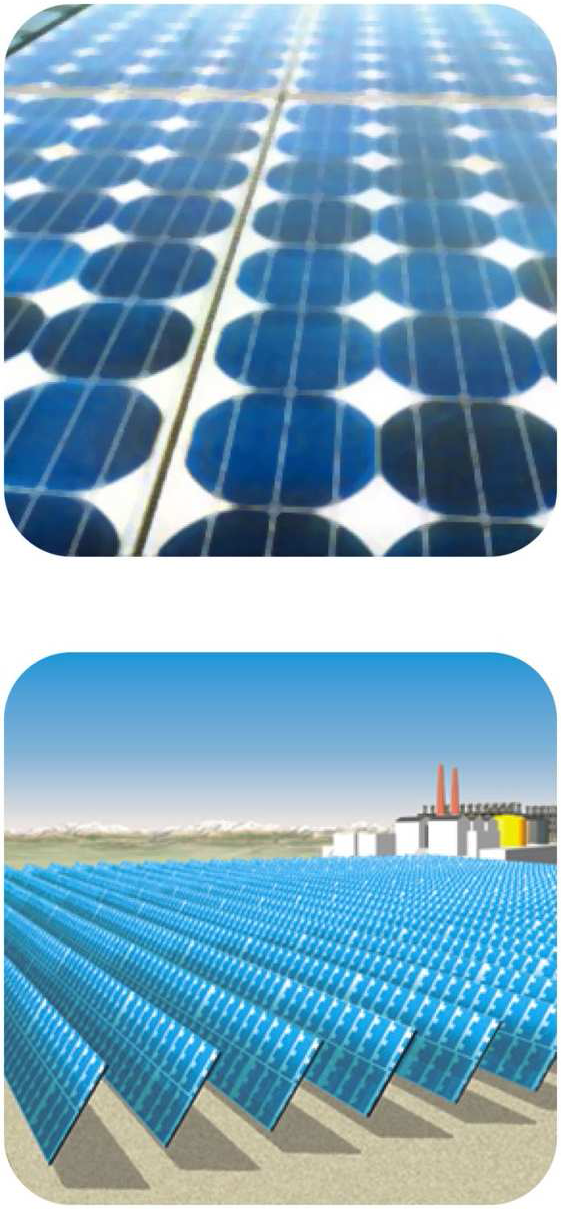 Panels contain toxic materials
Need access to sun
High cost for older systems
Turn and Talk
Do the pros of solar energy outweigh the cons? Why or why not?
Solar Energy!
https://vimeo.com/8788429
What is wind?
Air in motion!
Caused by uneven heating of the earth’s surface by radiant energy from the sun.
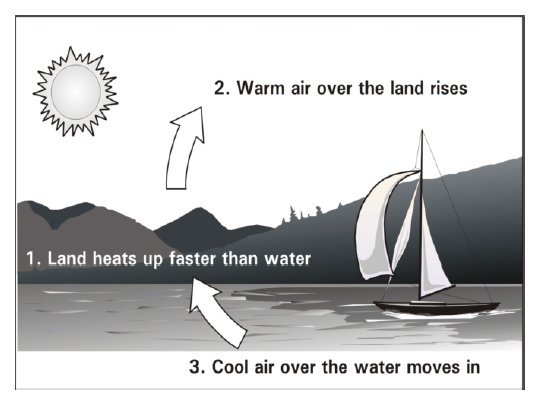 Wind Turbines
Wind spins the blades of the turbine
Power a generator
Produce electricity
Electricity sent through a cable to a transmission line
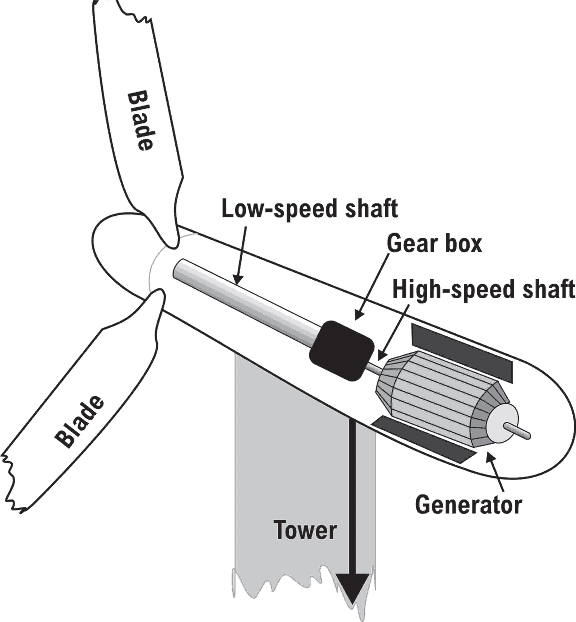 Wind Energy
U.S. has largest source of wind energy generating capacity in the world
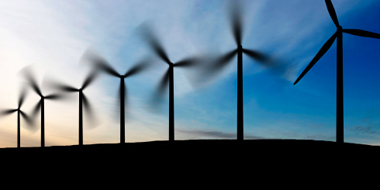 Wind Energy
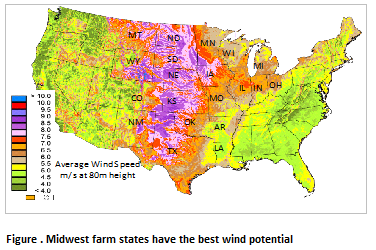 Advantages
Cheapest form of alternative energy
More jobs!
No CO2 emissions
No air pollution
Wind is free!
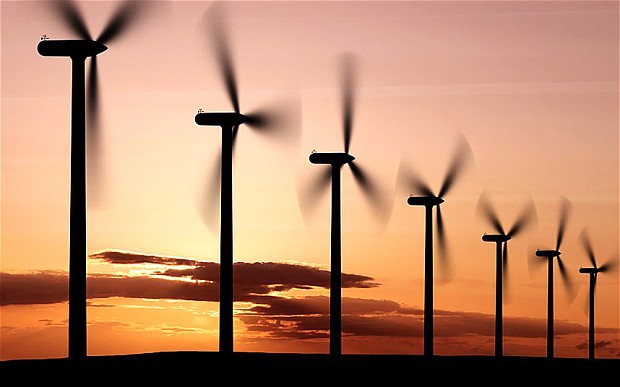 Disadvantages
Need wind!
Can kill birds
Affects landscape scenery
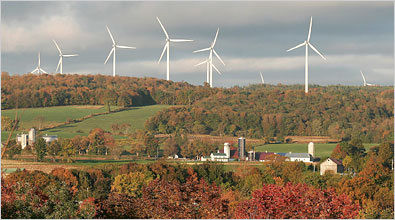 New York Times Article
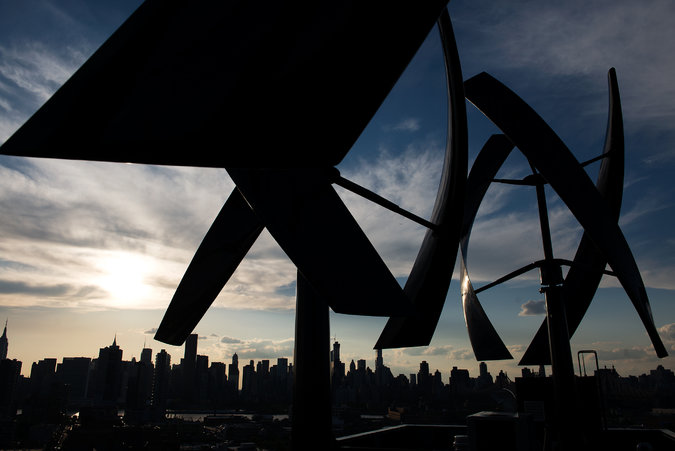 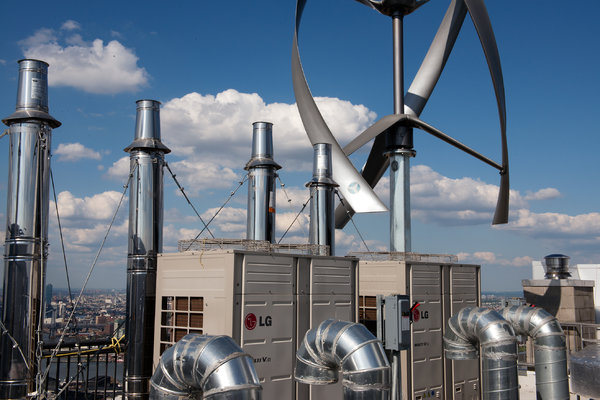 Homework
Write a question you still have about wind power or solar power
Research the answer to the question
List your source!